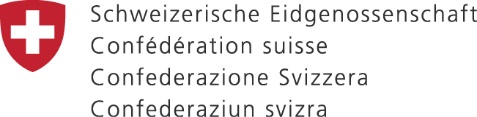 LESON # 5 SNGRD
Mas 2022
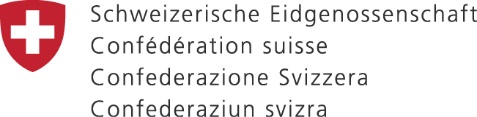 BI FÒMASYON AN:
Kreye ou redinamize CLPC yo nan seksyon yo epi ranfòse kapasite yo nan domèn preparasyon pou pi byen jere risk ak katastwòf nan kominote yo.
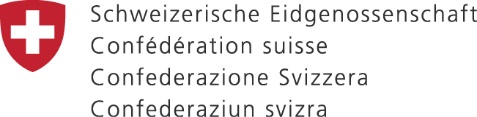 KONTNI FÒMASYON AN :
Fòmasyon sa ap dire 3 jou (9vè pou 2zè). Nou gen 7 leson fondamantal ak yon inisyasyon sou pwosesis jesyon sant operasyon ijans (Fondman CLPC ya nan tan kriz). Men lis leson yo:
Entwodiksyon, 
Analiz risk, 
Konsèp bazik GRD, 
Sik “GRD”, 
SNGRD, 
Pwoteksyon Sivil
Plan rediksyon risk 
Inisyasyon Jesyon Sant Operasyon ijans
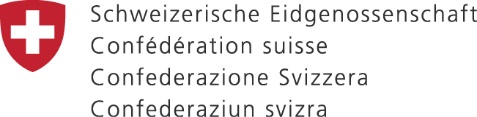 OBJEKTIF ESPESIFIK
Fè analiz risk yo nan kominote local yo. 
Konprann sinifikasyon konsèp bazik GRD yo
Konprann sik GRD ya.
Konprann SNGRD 
Byen konprann fondman CLPC 
Prepare yon plan rediksyon risk local.
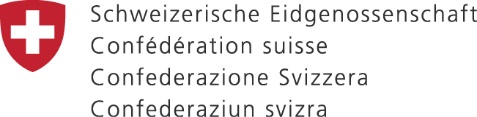 METÒD:
Patisipsyon, 
bras elide, 
travay an gwoup, 
kesyon- repons, 
enteraksyon…
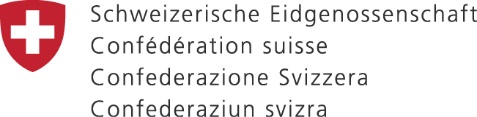 REZILTA
Kreyasyon CLPC seksyon an  swivan model òganigram SNGRD ya 
Bòn metriz sou konsèp bazik “GRD” yo ak zouti pou prepare yon plan rediksyon risk pou kominote ya. 
Patisipan yon konnen kisa komite pwoteksyon sivil la ye, konpozisyonl ak wòl li nan kominote ya.
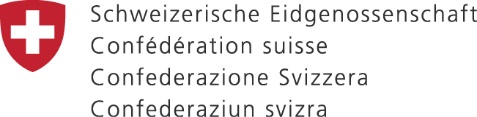 EVALYASYON
Nan kad atelye sa  nou prevwa reyalize 2 seyans briz glas (Pre et post) yon fason pou evalye konpreyansyon patisipan yo sou konsèp bazik yo.
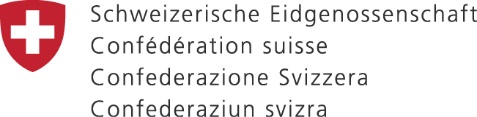 LÒT PWEN
Règ jwèt la 
Kòbey
Atant
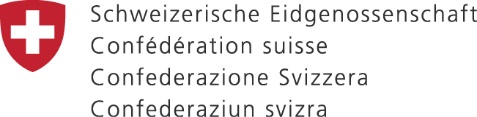 Mèsi anpil!